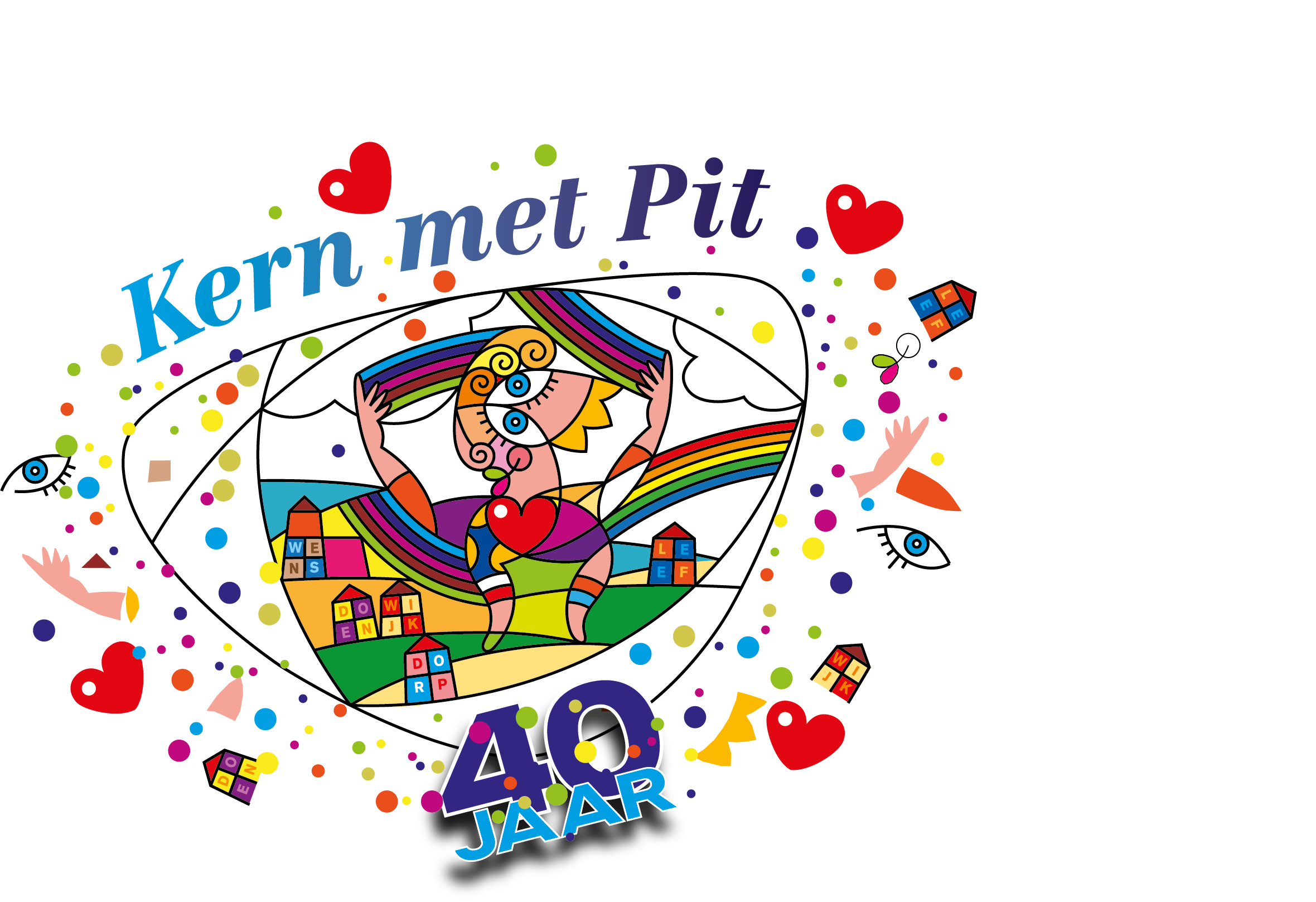 9. Venray
Kick Off oostrum